Hariduskonverents     „Kadrina 2030 – millist            kooli me tahame?”
"Piirangud ja    võimalused -               Kadrina Keskkool        2030"
Juhan Viise
          25.01.2020
MIKS on KADRINAS  HEA ELADA?
Asukoht
Logistika
Infrastruktuur
Looduskeskkond
Inimesed
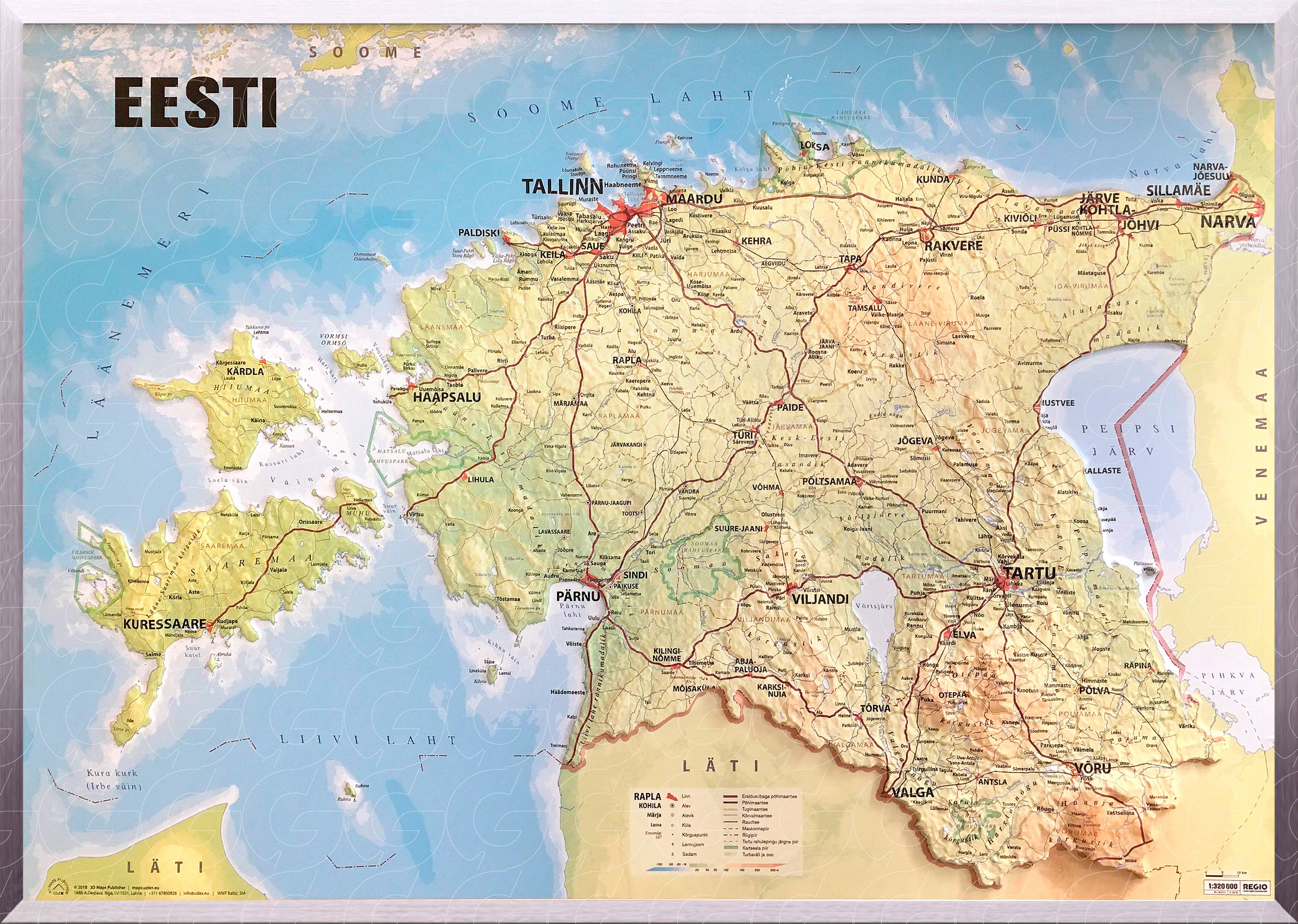 Kuidas läheb, kadrina vald?
Kadrina Valla rahvastik
Allikas: Kadrina vald
Kadrina valla ettevõtted
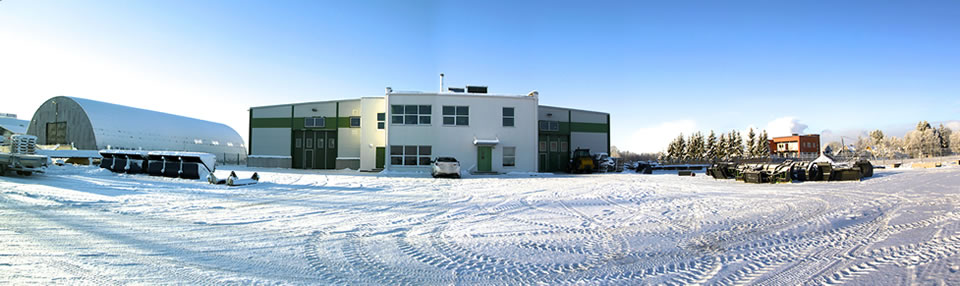 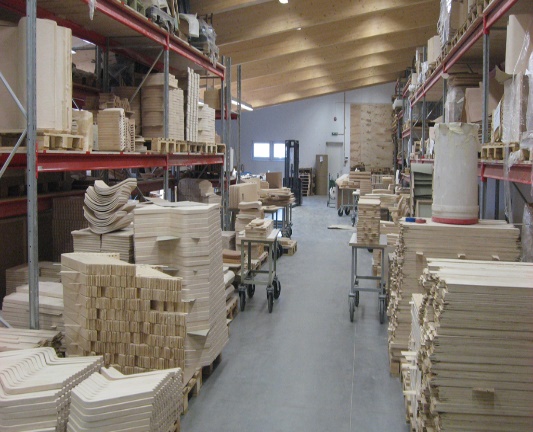 POMEMET OÜ
PIXNER OÜ
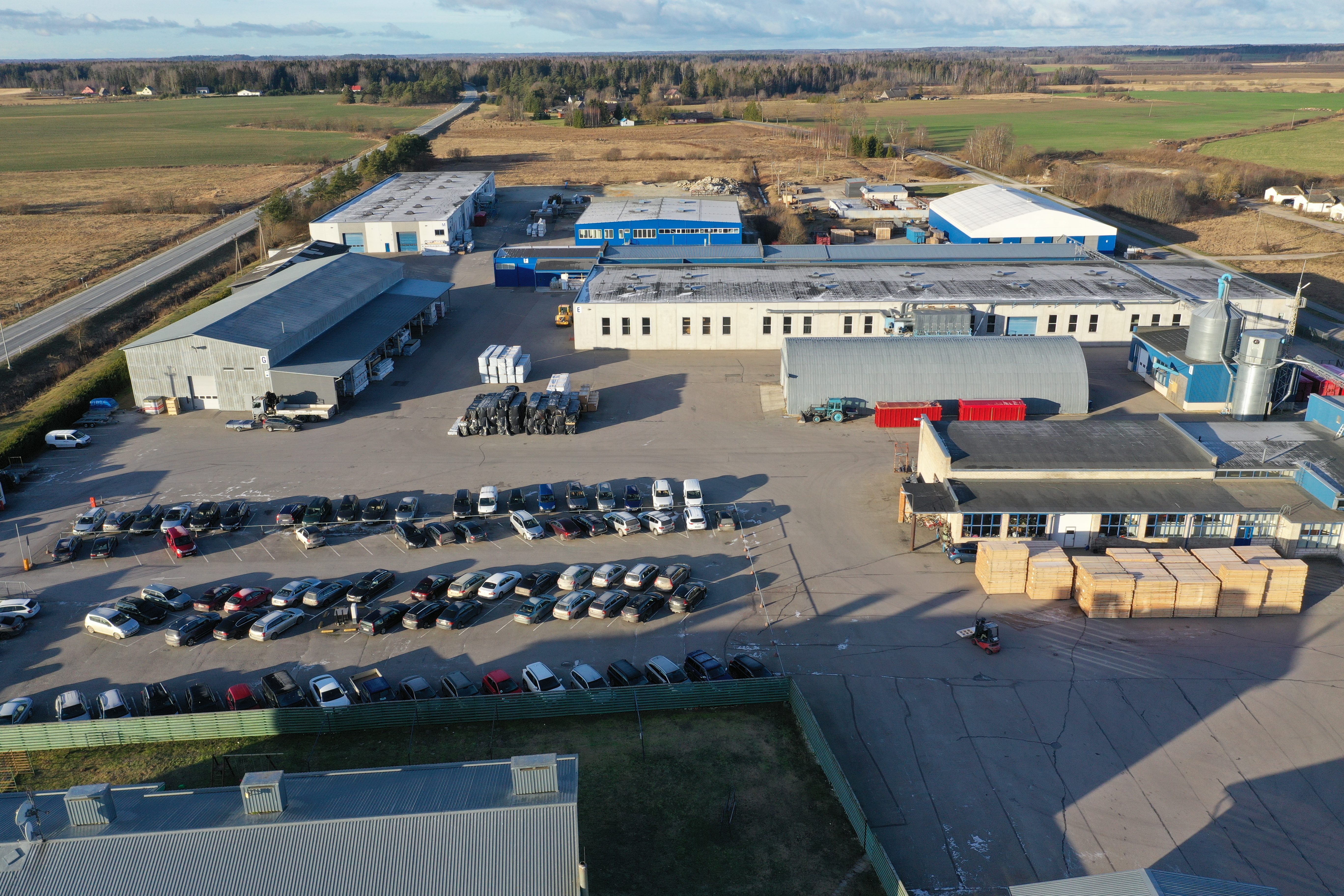 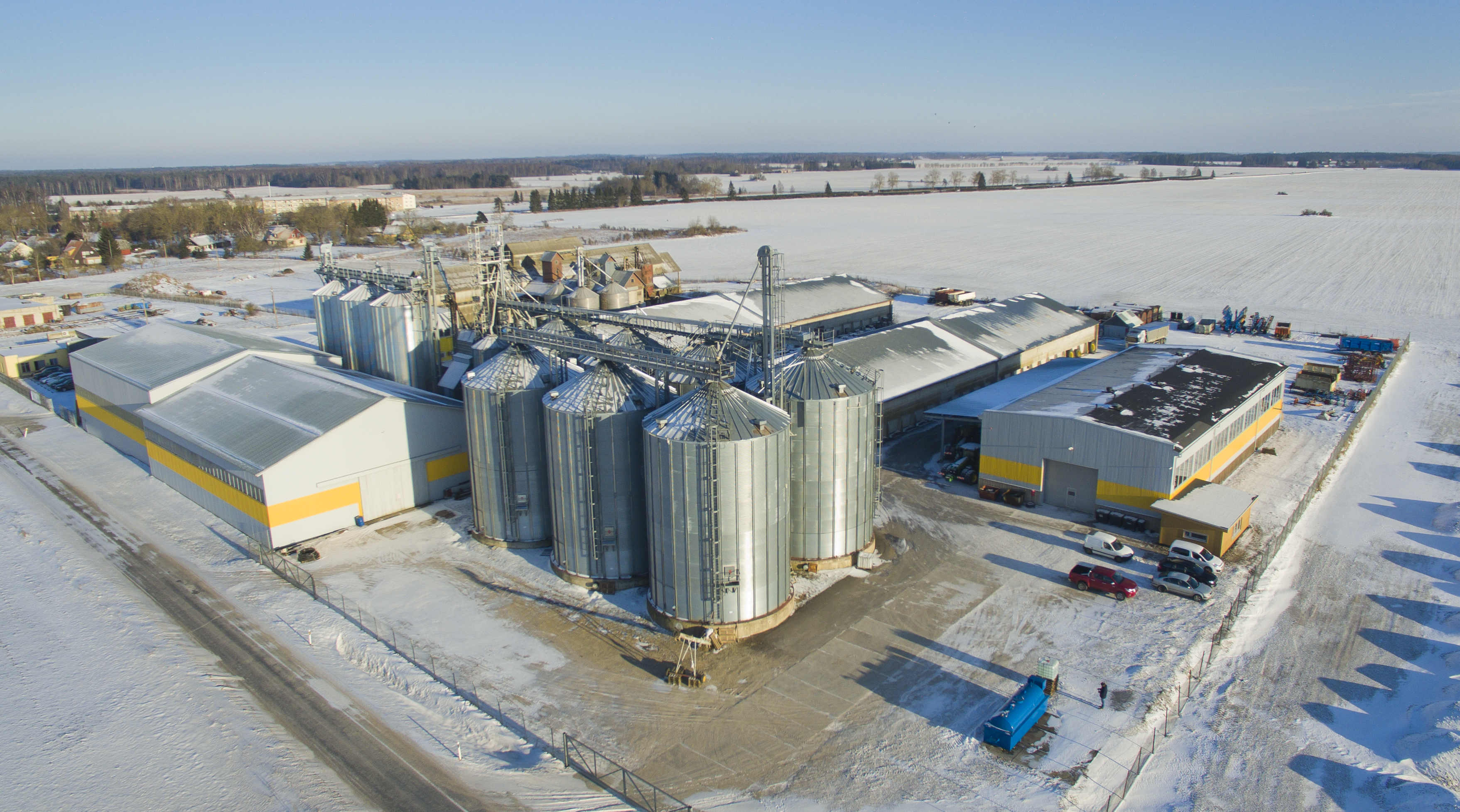 ARU PÕLLUMAJANDUSE  OÜ
ARU GRUPP AS
Kadrina valla ettevõtted
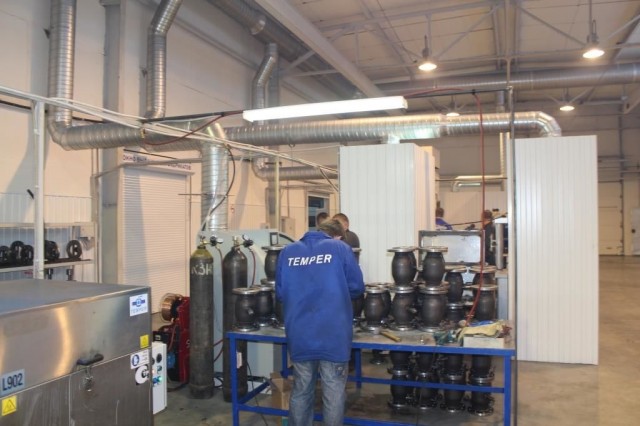 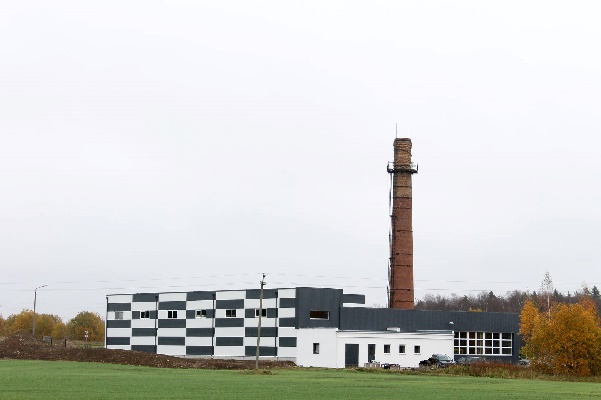 Temper OÜ
METALLITUBA OÜ
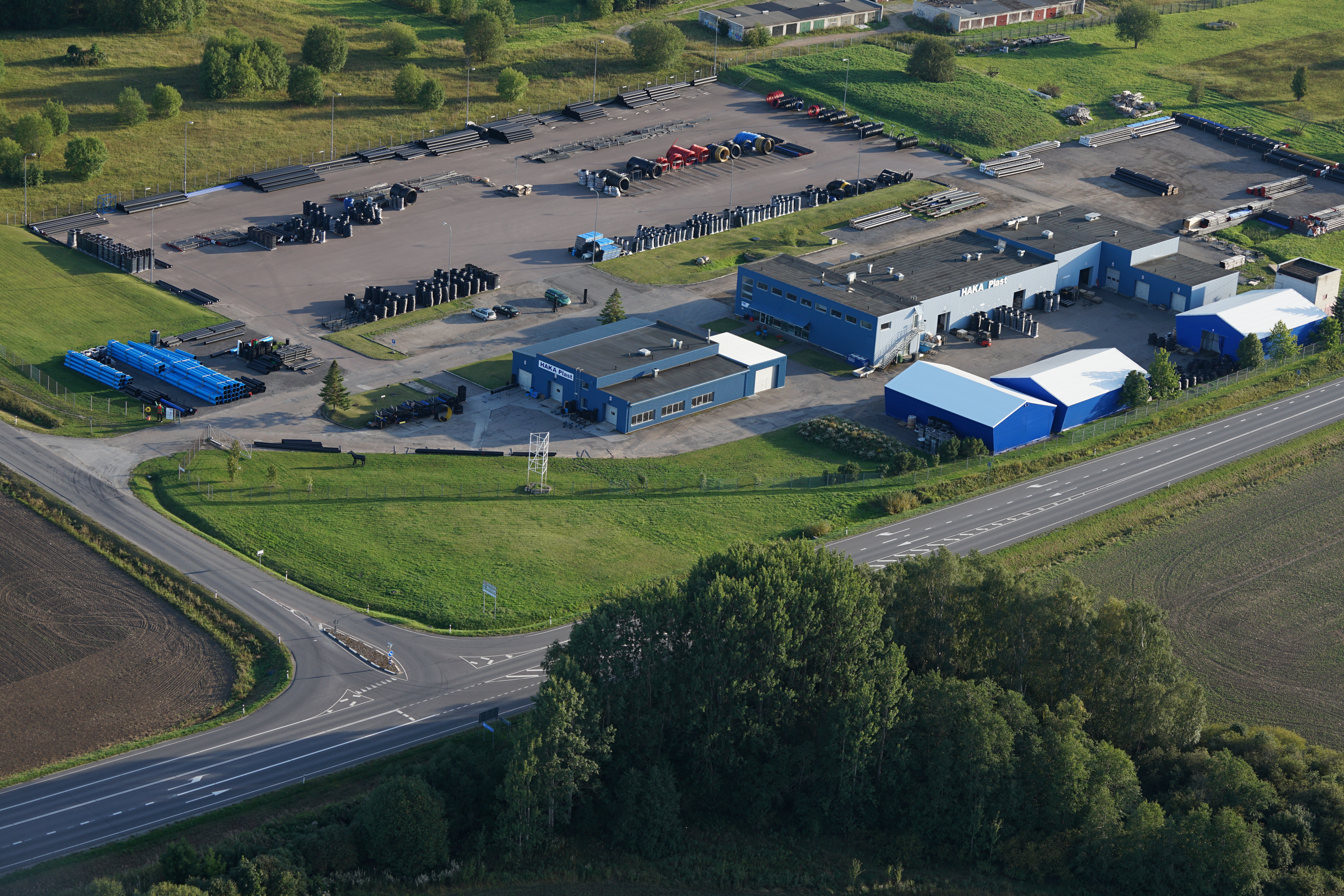 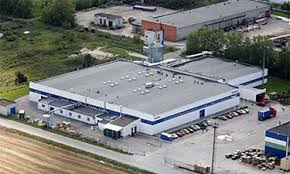 FLEXA EESTI AS
HAKA PLAST  OÜ
KADRINA VALD
Kadrina valla ettevõtted
Allikas: Kadrina vald
KADRINA VALD
Allikas: Kadrina vald
KADRINA VALLA EELARVE
Allikas: Kadrina vald
KADRINA KOOL
Allikas: Kadrina vald
KADRINA KOOL
Allikas: Kadrina vald
KADRINA KOOL
Aastatel 2015-2019 Kadrina põhikooli lõpetanud õpilaste arv ja 
Kadrina gümnaasiumisse edasi õppima suundujate arv
(HEV) - erivajadustega õpilaste klass
Võime lugeda, et keskmiselt 65 – 70 % põhikooli lõpetanutest võiks jätkata gümnaasiumiastmes
Kadrina KOOL
Sündivus / õpilaste arv Kadrinas
Allikas: Kadrina vald
Gümnaasiumiosa  õpilaste prognoositav arv kadrinas
Et korvata 15 % väljalangevust on vaja igal aastal alustada 10.klassi 39  õpilasega 
3x39 = 117-15%= 100
Keskkooli osa kadumise negatiivsed mõjud Kadrinale:

Väheneb töökohtade arv ( 80 last on 80 tarbijat) 
Väheneb Kadrina kui elukoha atraktiivsus
Väheneb intelligentsi osakaal vallas
Keerulisem komplekteerida õpetajaskonda ka põhikooli tarbeks
Suurenevad lastevanemate kulud laste  kodust eemal õppimise tõttu
Väheneb motiiv noortel peredel Kadrinasse elama asuda
Kiireneb elanikkonna vähenemine Kadrina vallas
Väiksem tõenäosus, et Kadrina oma  noored pöörduvad tagasi Kadrina valda
Langevad kinnisvara hinnad- väheneb nii vajadus kui laenuvõimekus uue kodu rajamisel Kadrinasse
Elanikkonna vähenemisega  taandub ka ettevõtlus piirkonnas
Muutused tulevad ühel või teisel moel
Riigigümnaasium Rakveres alustab 1.septembril 2022, kes vajab  väga õpilasi ja õpetajaid
Iga uue suure projekti käivitamise tempo ja lõpptulemus on prognoosimatu
Suur ja uus  kool ei taga automaatselt head õpikeskkonda ja hariduse taset
Kadrinas gümnaasiumiosa säilitamiseks tuleb teha valik, millele keskenduda  ja seda tuleb teha väga hästi
Hariduses kehtivad turumajanduse reeglid.
Tänane kool on haridusteenust pakkuv firma 
Kooli kliendiks  on õpilane ja lapsevanem
Kooli toimimiseks tuleb jälgida  sarnaselt ettevõtlusele  pidevalt hinnatavaid olulisi   mõõdikuid
MUUTUSED
Mida kliendid tahavad?
►Kadrina tankla – kütust või/ja toitu?
►Kadrina Konsum – toidukaupu või/ja ehituskaupu?


Kadrina Karud – 
eestvedajate tahe
treenerid
 mängijad
Raha = sponsorid
Eesmärgi realiseerimiseks on vaja:
Motiveerivaid  juhte
Mõõdetavat efektiivset strateegiat
Õpilasi
Õpetajaid
Raha
EESMÄRGI REALISEERIMISEKS ON VAJA:
Kasutada  maksimaalselt õpetajate koostööst tekkivat  sünergiat ja kaasata professionaalset abi väljastpoolt kooli
Luua  süsteem noorte pedagoogide värbamiseks
Luua  süsteem pidevaks koostööks põhikoolidega(Kadrina Keskkooli kasvulavad)
 Pidev mõõdikute  analüüs ja tegevuste korrigeerimine
Selge ja pidev  kuvand kõigis kommunikatsioonikanalites Kadrina koolist  ja seal pakutavast
EESMÄRGI REALISEERIMISEKS ON VAJA:
Süsteemselt küsida tagasisidet õpilastelt 
	(Kadrina Keskkooli õpilane on hinnatav ja hindaja)
	See aitab koolis läbiviidavaid tegevusi 	järjest      	paremaks muuta
KADRINA KOOL
Allikas: Kadrina vald
KADRINA KOOL
Allikas: Kadrina vald
KADRINA VALD
Eestis edasiõppijate osakaal gümnaasiumi lõpetanud õpilaste üldarvust, %
Allikas: Kadrina vald
KADRINA VALD
Allikas: Kadrina vald
KADRINA VALD
Kuidas finantseerida?
Allikas: Kadrina vald
Kui oskame  kooli edendada, siis  pole välistatud riigipoolne toetus investeeringuteks

Raha on maailmas olemas kui on head plaanid ja elluviijad
	 
     Kõik on pidevas muutumises
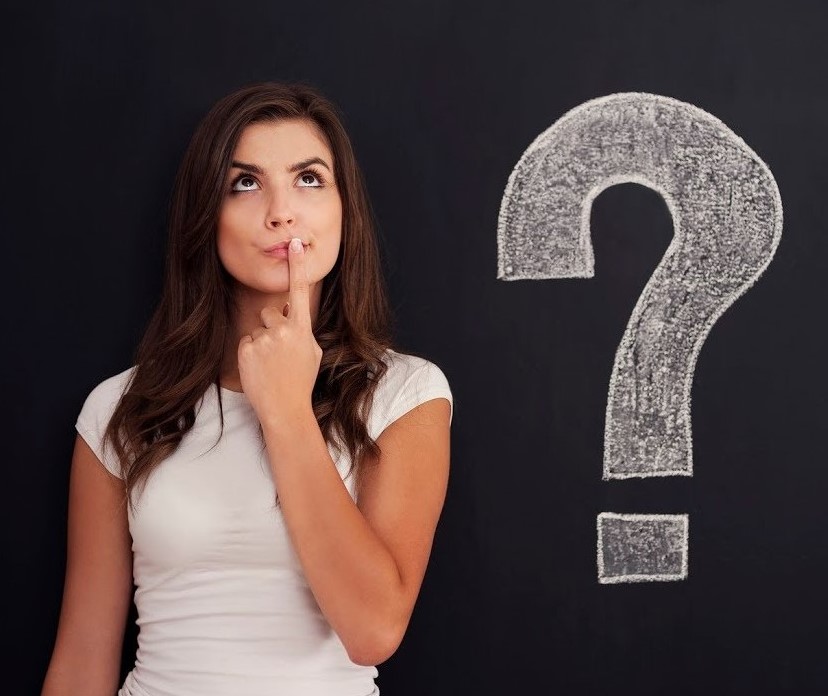 JUHTIMINE
JUHTIMINE
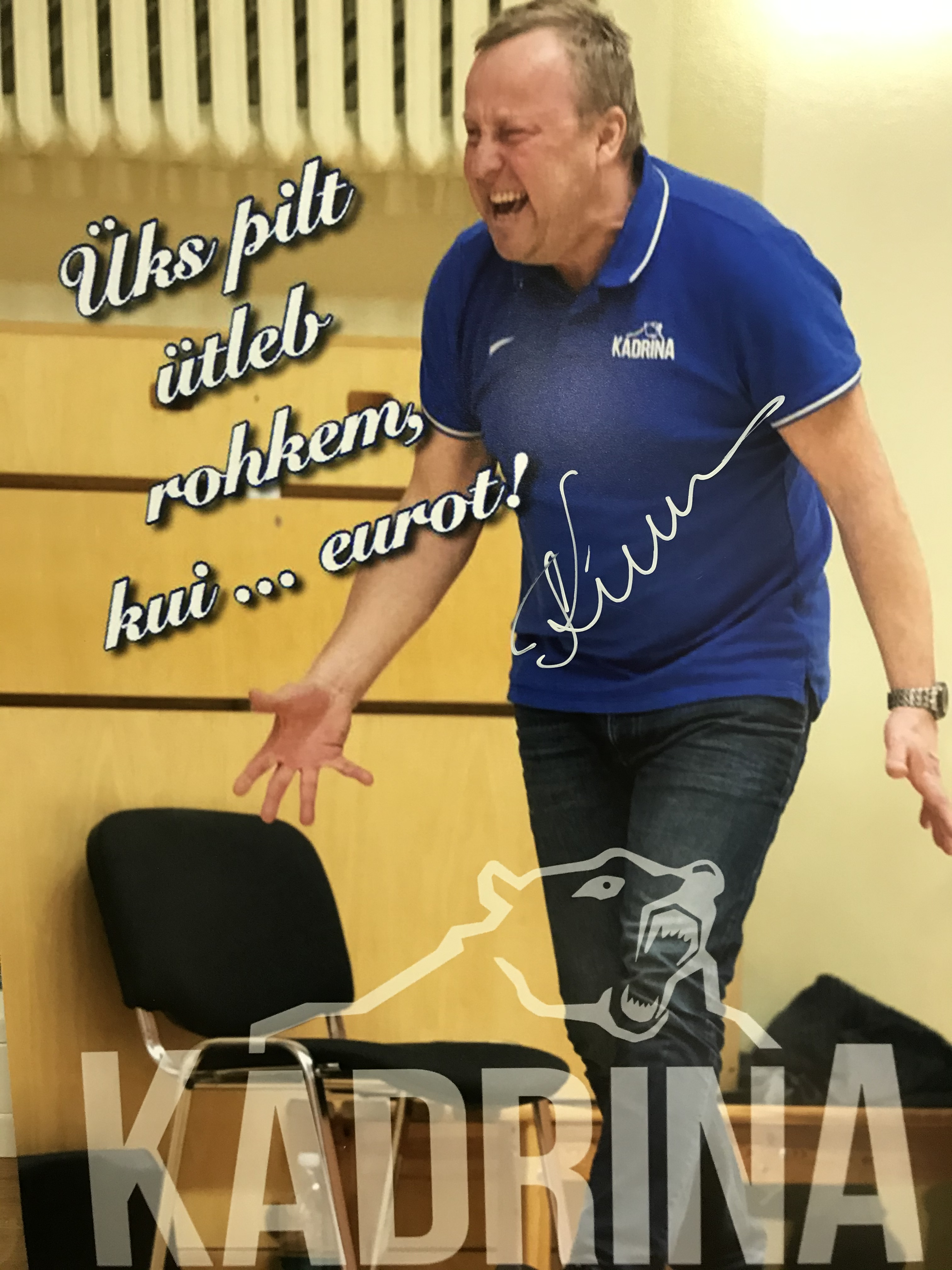 TÄNAN!